Способы проверки 
        безударных гласных в корне слова
2 класс
Подготовила учитель начальных классов
 МОУ «Средняя школа №3»
г. Кимры, Тверской области
Банкирова Инна Юрьевна
ЕД.Ч-МН.Ч
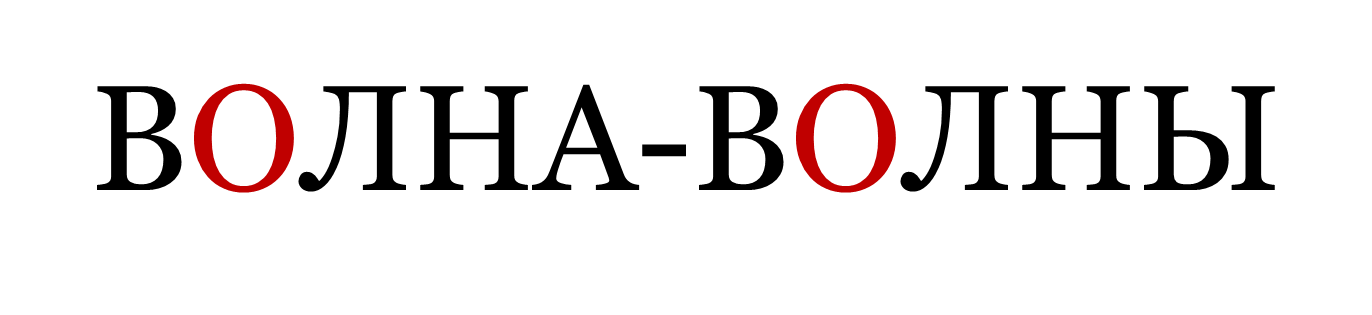 СТР…НА
…ВЦА
СК…ЛА
Г…РА
Р…СА 
ТР…ПА
К…СА
П…СЬМО
З…МЛЯ    
В…ДА
З…МА
СТ…НА
В…СНА
Р…КА
ТР…ВА
К…ЗА
МН.Ч  -   ЕД.Ч
СЛОНЫ-СЛОН
СЛ…ВА
ЦВ..ТЫ
ГР…БЫ
ГР…ЧИ
М…ХА
Н…ЖИ
Х…ЛОДА
Д…ЛА
ЗВ…РЬКИ
М…СТЫ
Р…ДЫ
П…СЬМО
Е - Ё
ЗВЕЗДА-ЗВЁЗДЫ
ПЧ…ЛА                                  ЗВ…ЗДА
ГН…ЗДО                               ОЗ…РО
В…СЛО                                  СТ…КЛО
Т…ПЛО                                  В…ДРО
Ж…ЛТЕТЬ                          Т…МНОТА
М…ДОВЫЙ                         Ч…РНЕТЬ
Т…ПЛЕТЬ
КОРЕНЬ
САДОВНИК-САД
К…РМИТЬ
С…ЛИТЬ
С…РИТЬ
Ш…ГАТЬ
КР…ЧАТЬ
СТ…НАТЬ
СВ…СТЕТЬ
Б…ЙЦЫ
К…ФЕЙНИК
СТ…ЛОВАЯ
Б…ЛЬНИЦА
Г…СТИНИЦА
К…ТЁНОК  
 Л…СНОЙ 
СВ…СТУН  
СН…ГОВИК
В…ЧЕРНИЙ  
Л…НТЯЙ
ГР…БНОЙ   
В…РХУШКА 
ЗВ…РЁК     
СВ…ТИТЬ    
ГР…ЗНУЛЯ    
БЛ…НОК
НАЗВАТЬ ЛАСКОВО
КОТЫ-КОТИК
ПЧ…ЛА
П…ТНО
ГН…ЗДО
ДВ…РЫ
М…СТЫ
Д…МА                  З…РНО
К…ЗА
З…МА
К…ТЫ
СТ…КЛО
Р…КА
П…ЧНОЙ
Л…ЦО
ИМ. ПРИЛ-ИМ.СУЩ
ЗЕЛЁНЫЙ-ЗЕЛЕНЬ
ПР…ВДИВЫЙ
В…ШНЁВЫЙ
В…ЗГЛИВЫЙ
Д…ЛЁКИЙ
КР…КЛИВЫЙ
Л…СИНЫЙ
ЦВ…ТНОЙ
Ш…РСТЯНОЙ
П…ЛЕЗНЫЙ
Б…ГОВАЯ
Л…СНОЙ
СП…РТИВНЫЙ
В…ЗДУШНЙ
З…ЛЁНЫЙ
Д…ЖДЛИВЫЙ
СТР…ИТЕЛЬНЫЙ
СТ…ЛЬНОЙ
…СЕННИЙ
ЗВ…РИНЫЙ
ИМ.СУЩ-ИМ.ПРИЛ
ХРАБРЕЦ-ХРАБРЫЙ
Ч…РНОТА
Б…ЛИЗНА
Ж…ЛТИЗНА
Т…МНОТА
Д…БРОТА
ХР…БЕЦ
ГЛАГОЛ-СУЩЕСТВИТЕЛЬНОЕ
ЛЕПИЛ-ЛЕПКА
Г…СТИТЬ
ПРИХ…ДИТЬ
ЗАЛ…ДЕНЕТЬ
ВЫМ…ЗАТЬ
СВ…СТЕТЬ
В…ЗЖАТЬ
ОХР…НЯТЬ
СМ…ТРЕТЬ
ЗВ…НИТЬ
Г…РЕВАТЬ
ПОБ…ДИТЬ
ПОД…РИТЬ
ПЛЯСАТЬ
Т…НЦЕВАТЬ
К…ЧАТЬ
СТОРОЖИТЬ
ГЛАГ
ГЛАГОЛ(ПРОШ.ВР)-ГЛАГОЛ(НАСТ.ВР)
БРОДИЛ-БРОДИТ
СК…КАЛ       Д…РИЛ     
Н…СИЛ       СПР…СИЛ
ХВ…ЛИЛ      Т…ЩИЛ
Ц…НИЛ
П…ХАЛ   
УТ…НУЛ
ЗАП…ХЛО 
ПОТ…НУЛ